آموزش الگو های کلاس ششم
6 - 4  -  2  -  2
این الگو الگوی فیبو نانچی است که فرمول آن از جمع دو تای قبلی به دست می آید
الگوهای دیگری نیز است
که فرمولی یعنی شماره ی شکلی هستند
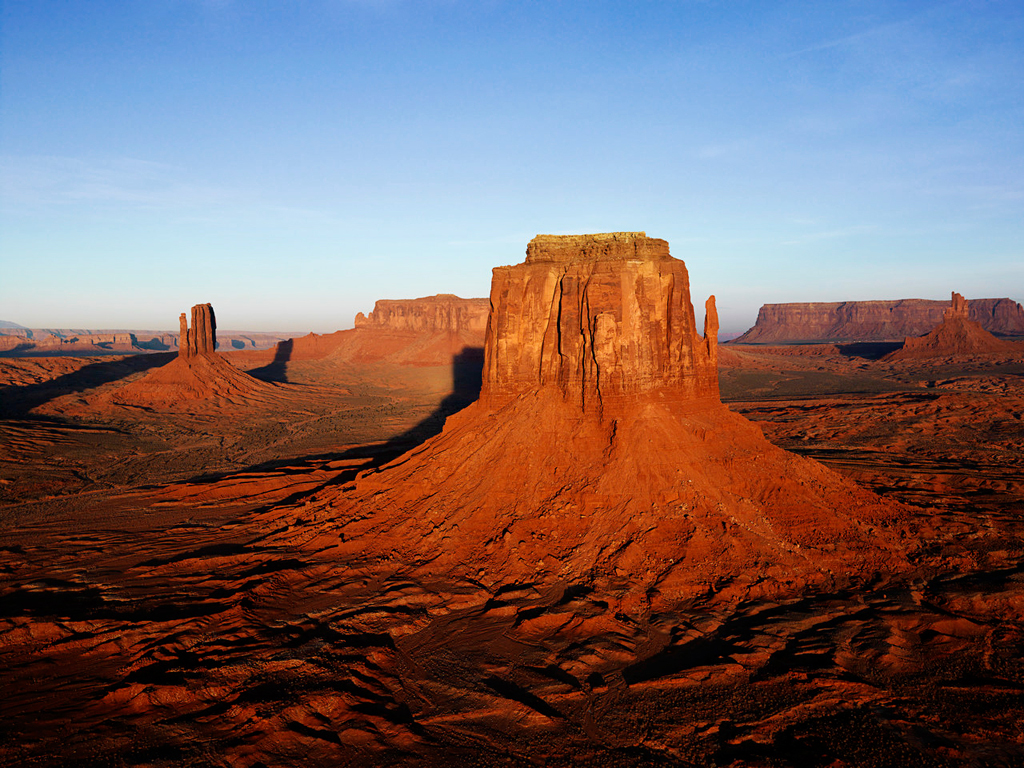 الگو های فرمولی را باید با ابرو گذاشتن ودرک کردن چقدر اضافه شدن آن به دست آورد
الگو های شکلی را باید با درست کردن آن ها به الگو های عددی نوشت تا بتوانیم رابطهی آن ها را پیدا کنیم.
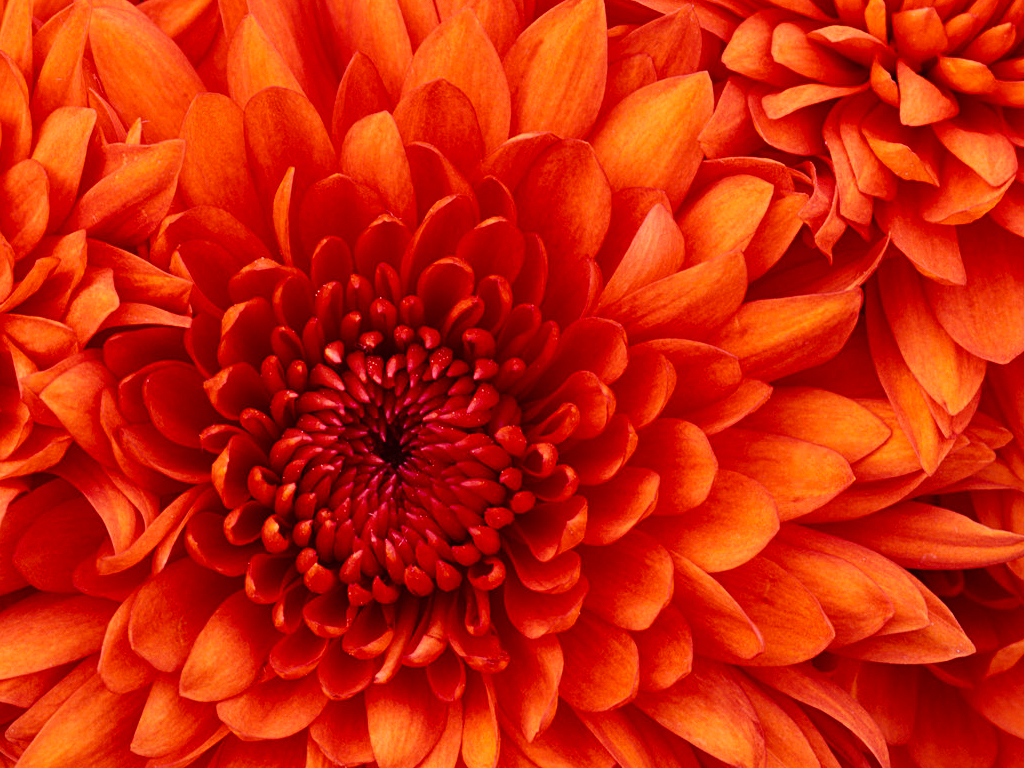 دد
در شکل بیستم چند چوب کبریت وجود دارد؟
پاسخ
ابتدا رابطه ی این الگو رابه دست آورده وسپس از طریق رابطه شکل بیستم را به دست می آوریم.به اسلاید بعدی توجه کنید
جواب:                    41             1   +  (  2        20)
رابطه : (شماره شکل         2)+1